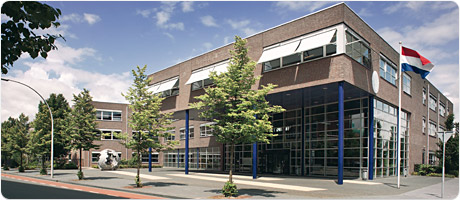 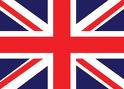 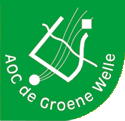 PAARDEN-
SPORT
1
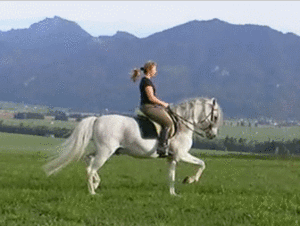 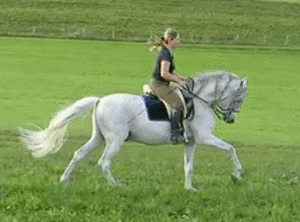 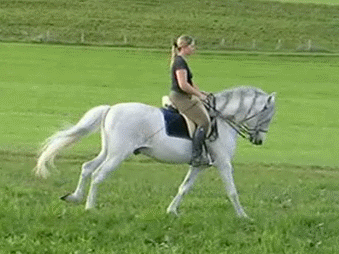 2
stap
draf
galop
walk, jog
trot
canter
gaits
gangen
gallop
pace
tölt
rengalop
telgang
tölt
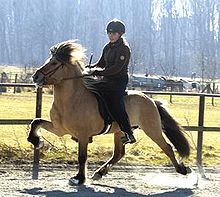 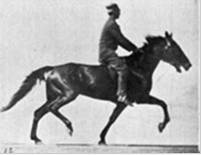 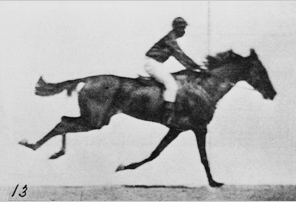 2
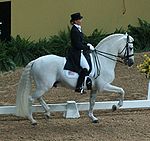 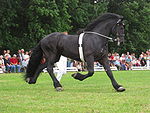 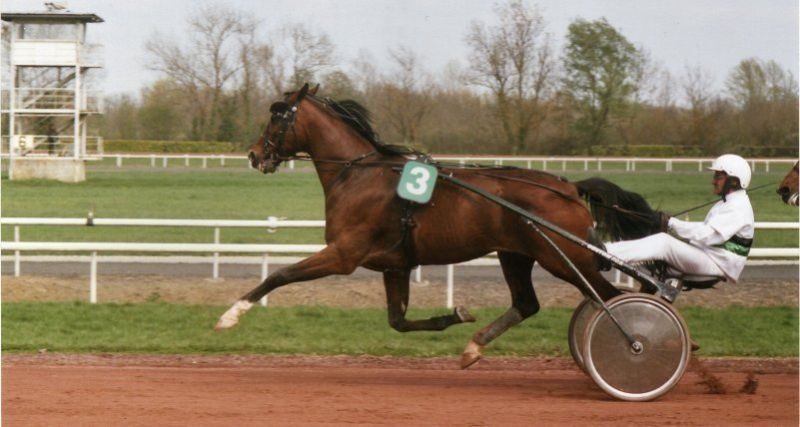 3
collected trot
working trot
racing trot
verzamelde draf
werkdraf
racedraf
gemiddelde
sukkeldraf
gestrekte draf
medium trot
fox trot
extended trot
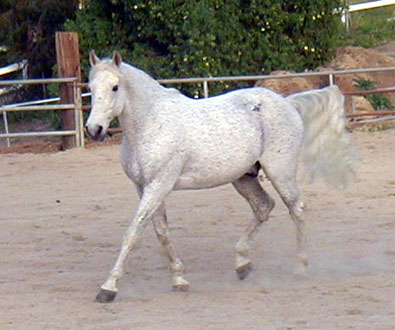 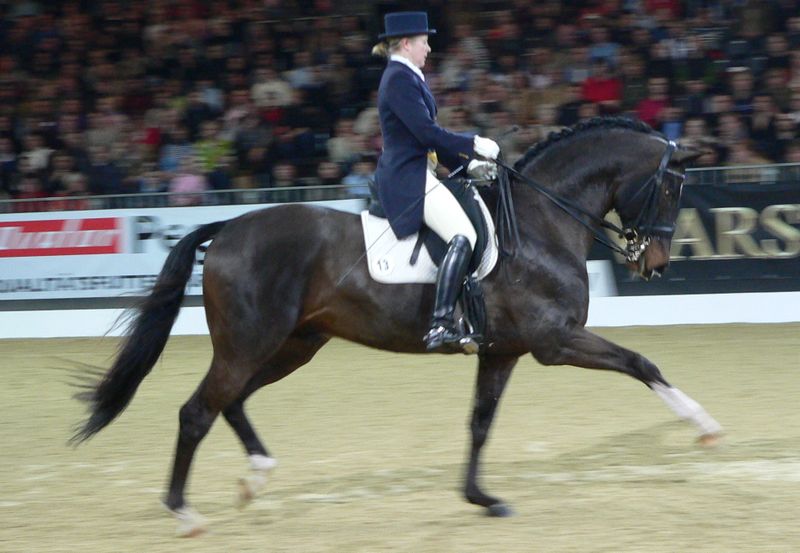 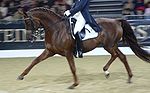 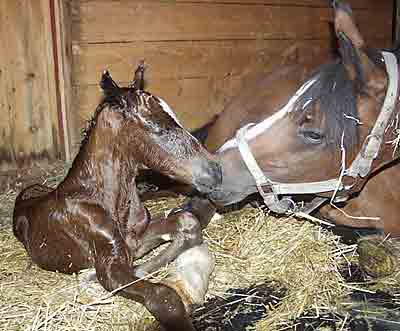 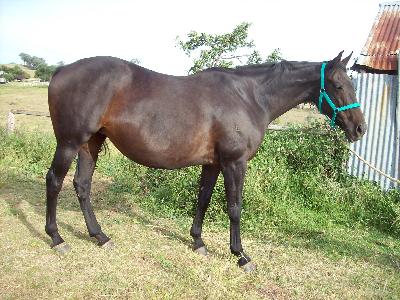 gestation
in-foal
to foal
4
4
veulen werpen
dracht
drachtig
colt
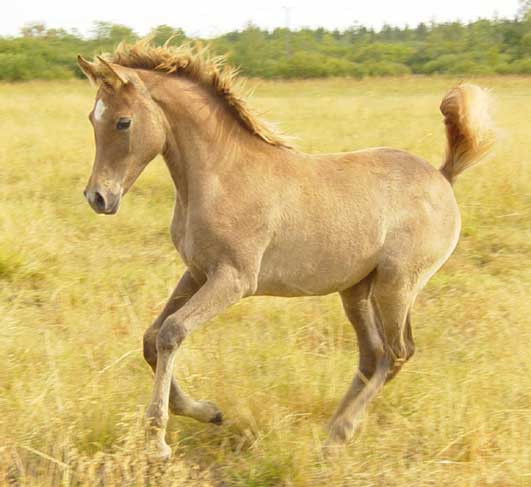 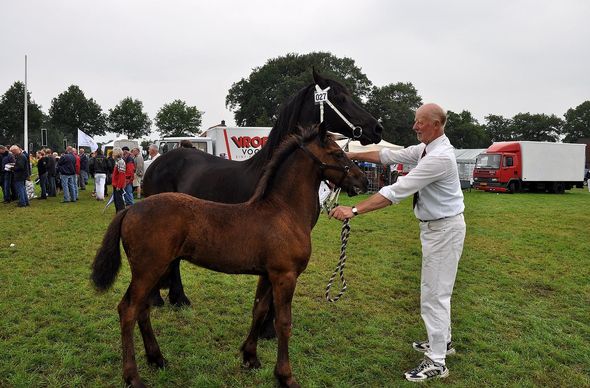 filly
precocial
nestvliedend
merrieveulen
hengstveulen
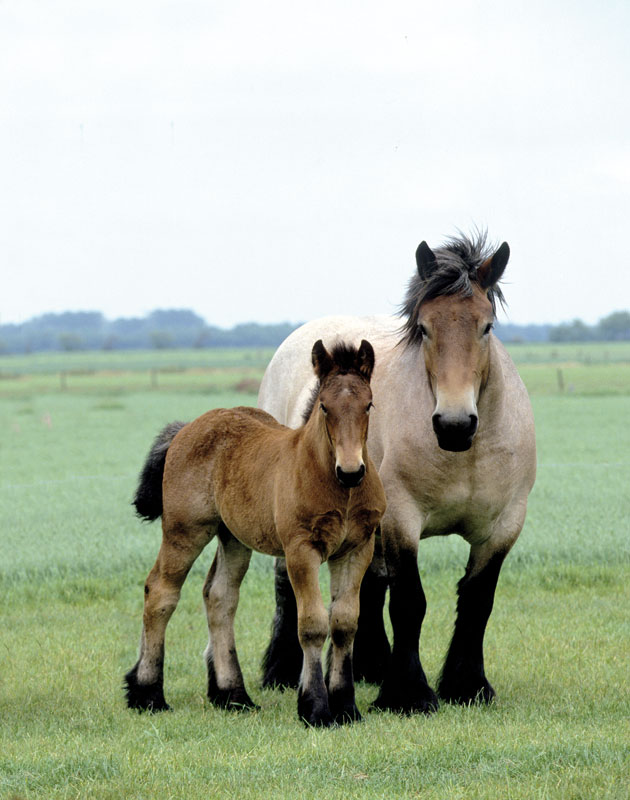 Brabançon
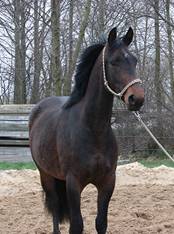 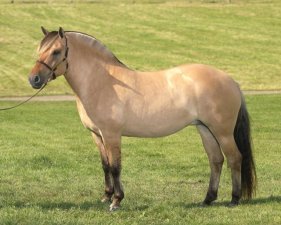 breeds
5
fjord
rassen
Groninger paard
Groninger horse
fjord horse
bels
rasecht
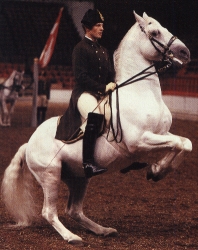 oriental horses
purebred
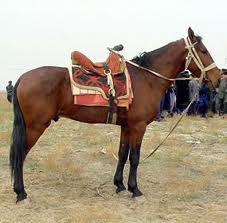 oosterse paarden
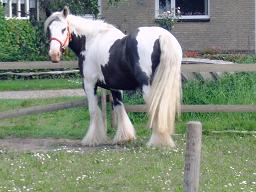 Tinker
Lipizzaner
Karabair
Lipizzaner
Karabair
Tinker
contragalop
pirouet
6
transverse
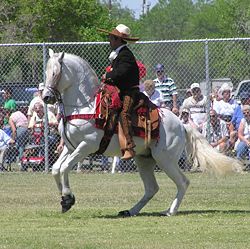 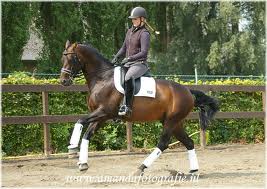 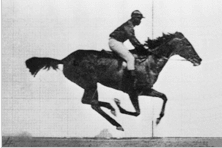 false canter
transverse
pirouette
Spaanse pas
piaffe
passage
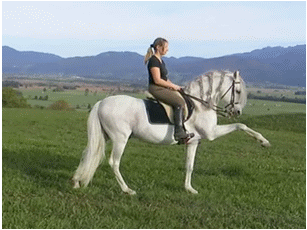 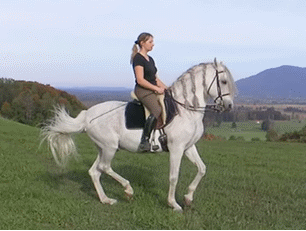 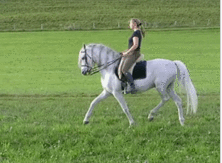 Spanish walk
piaffe
passage
hoevenvet
reinigingsmiddel
7
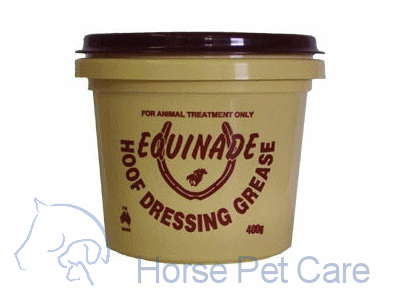 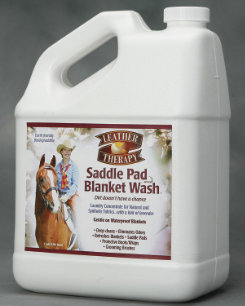 hoefpoets
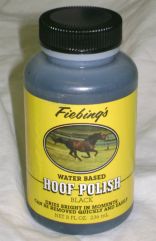 grease for hoofs
hoof polish
wash
spons
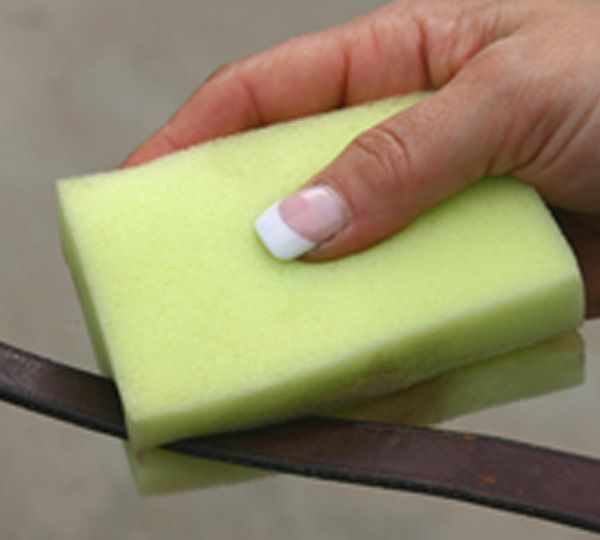 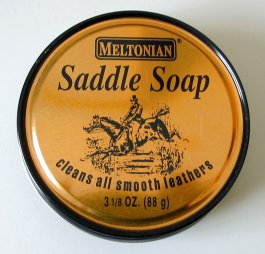 saddle soap
zadelzeep
sponge
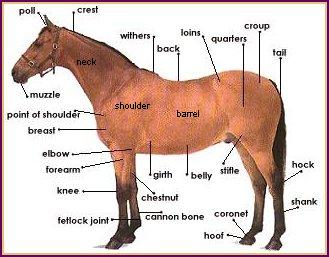 voorste ledematen
8
8
liesstreek
groin
forelimbs
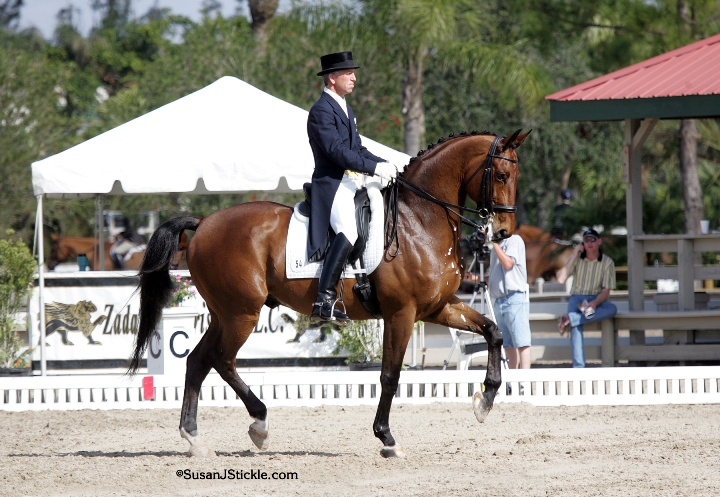 9
Dressage levels
Dressuur niveaus
IntroductoryPreliminaryNoviceElementaryMediumAdvanced MediumAdvancedPrix St GeorgesIntermediare IIntermediare IIGrand Prix
B  betekent beginners
L  betekent licht
M betekent middelzwaar	
Z  Betekent zwaar
ZZ betekent zeer zwaar
to train
dresseren
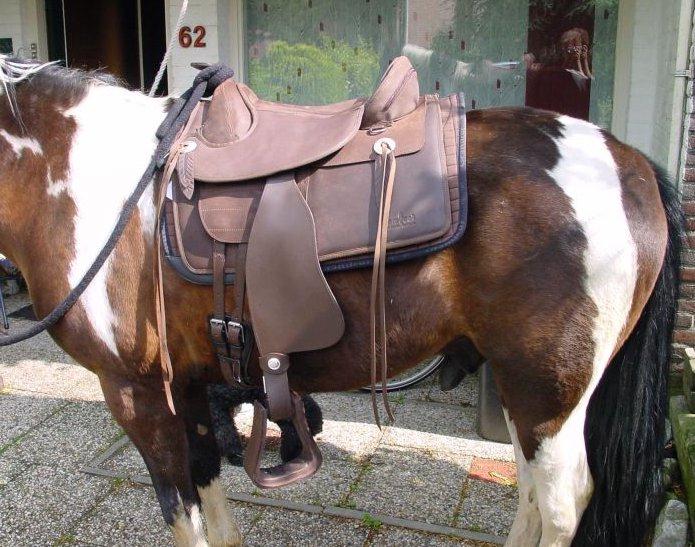 10
to harness
optuigen, inspannen
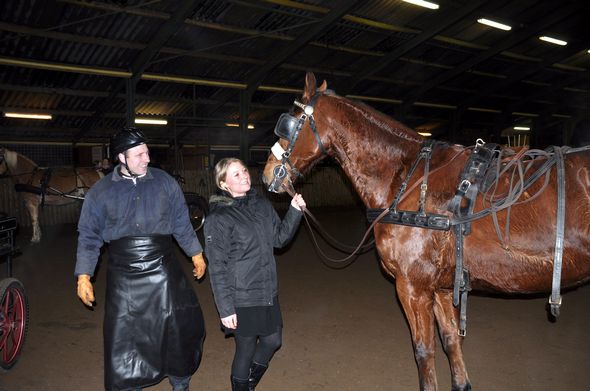 11
to unharness
aftuigen, uitspannen
stable vices
stalondeugden
12
kribbebijten
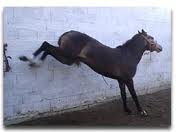 schoppen
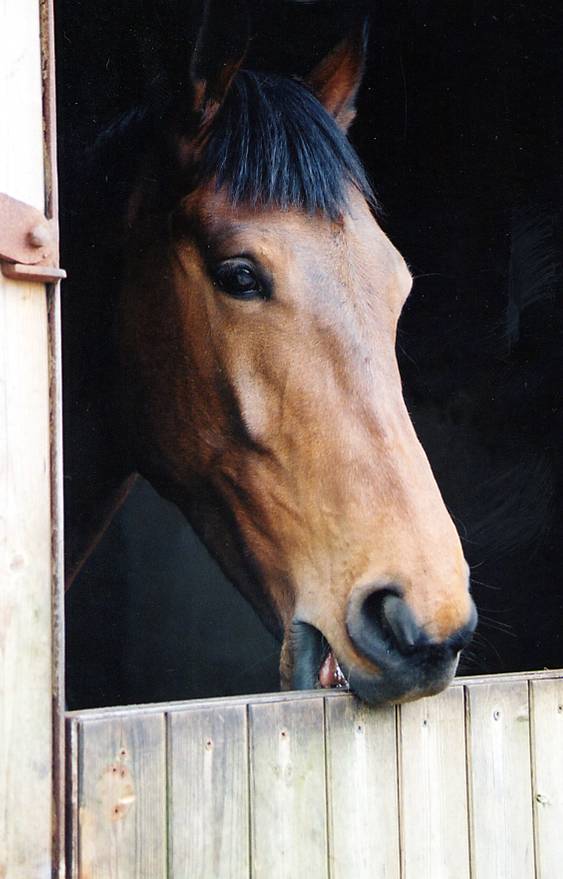 schrapen
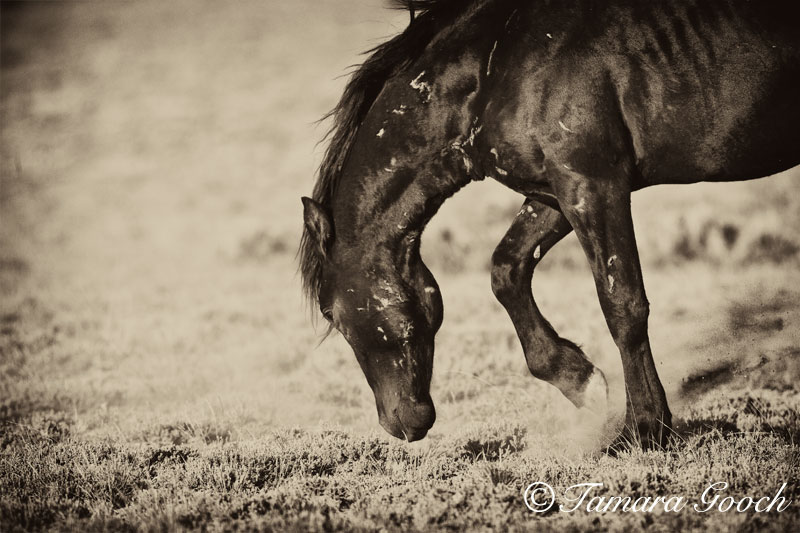 kicking
cribbing
pawing/digging
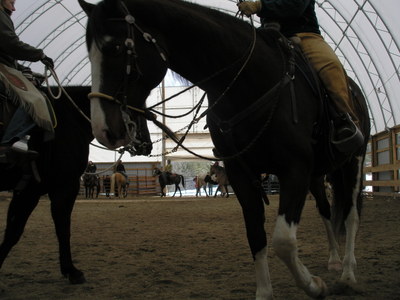 weven
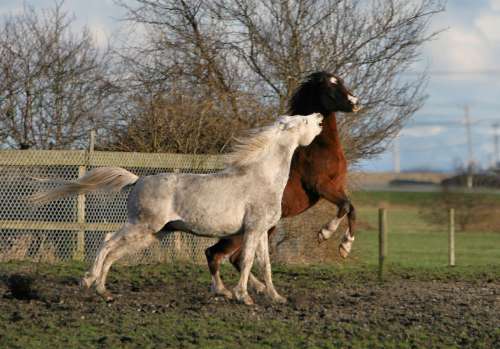 bijten
weaving
biting
gewenning
13
teugelhulpen
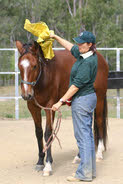 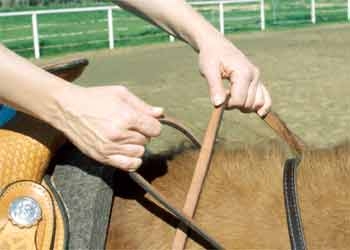 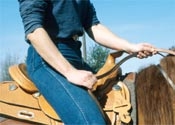 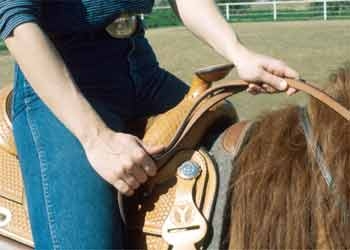 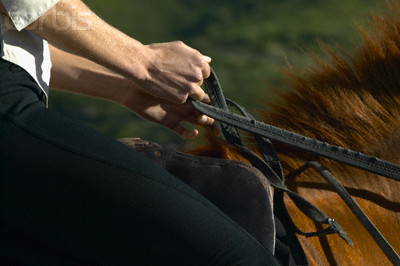 habituation
obedience
hands/reins
gehoorzaamheid
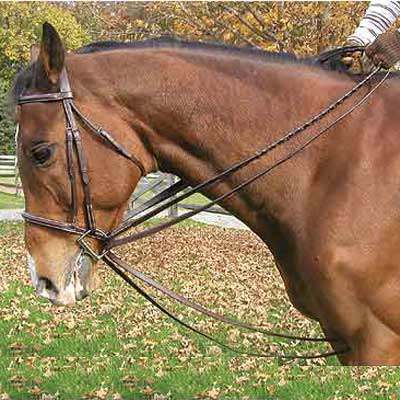 reins
bridle
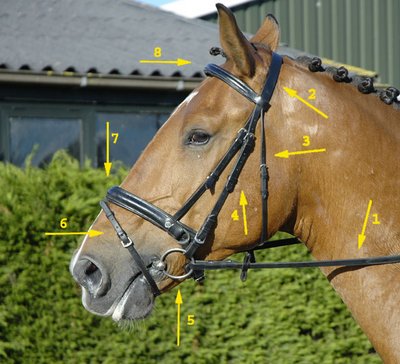 14
teugels
1
reins
teugels
kopstuk
headpiece
2
3
throatlash
keelriem
hoofdstel, toom
4
cheek straps
bakstuk
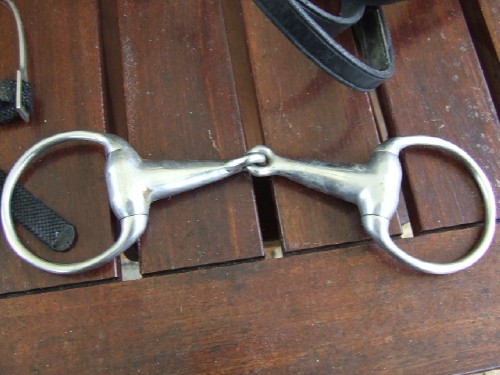 bit
5
bit
bit
6
flash extension
sperriem
7
nose-band
neusriem
8
browband
frontriem
bit
saddle
zadel
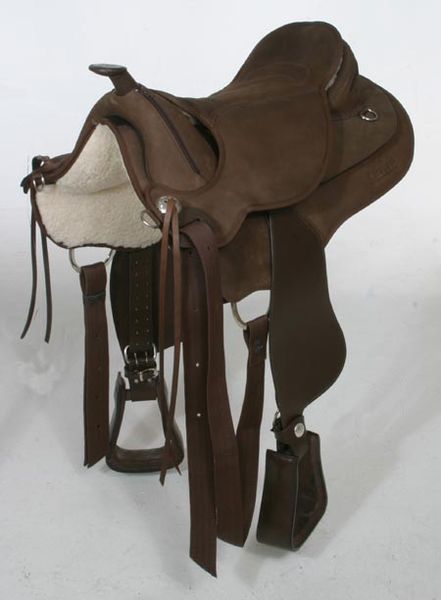 Endurance saddle
15
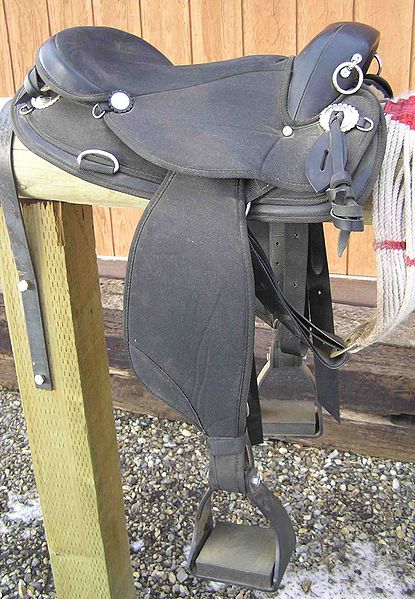 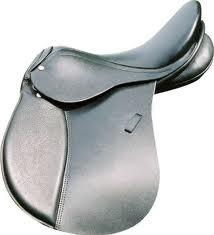 Western saddle
endurancezadel
ordinary riding-saddle
Westernzadel
veelzijdigheidszadel
dressuurzadel
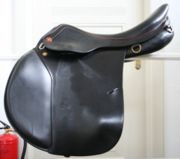 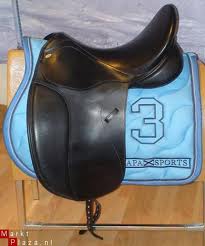 Dressage saddle
springzadel
jumping saddle
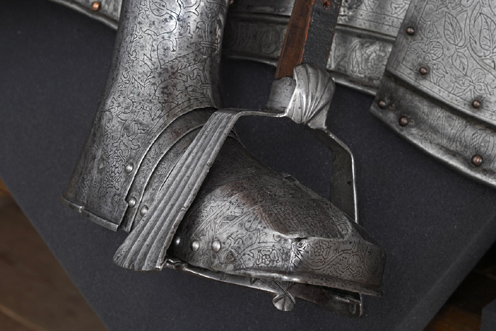 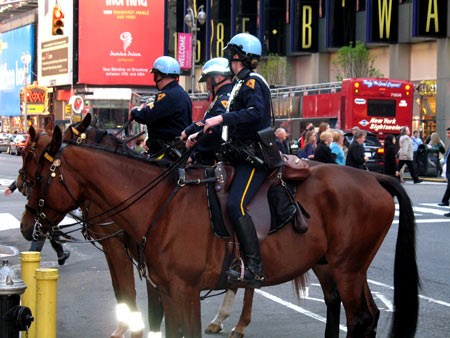 mounted police
16
bereden politie
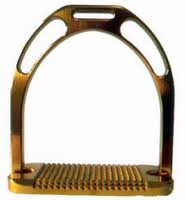 stirrup
stijgbeugel
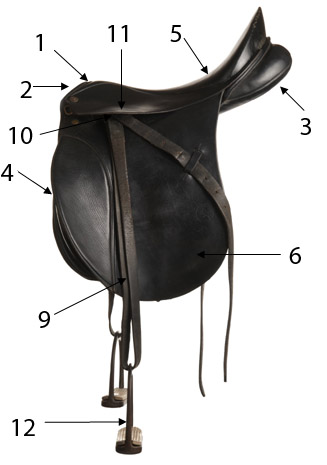 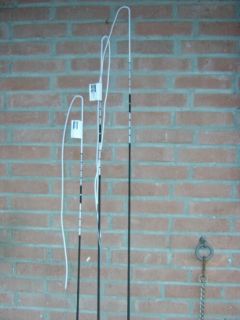 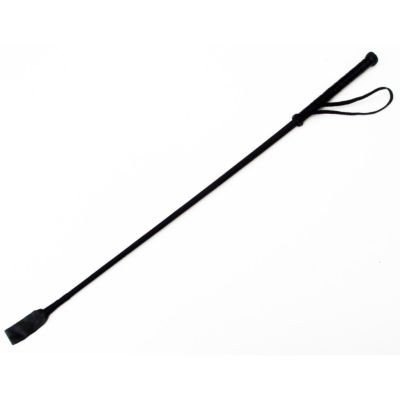 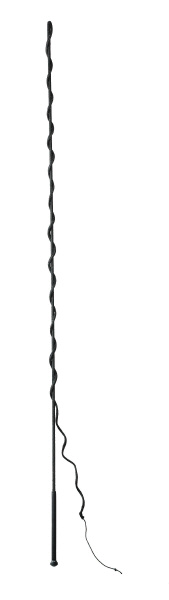 17
whip
crop
zweepje
menzweep
1
pommel
boom
kamer
gullet
2
3
underskirt/panel
zadelkussen
4
knee pads
wrongen
longeerzweep
5
seat
zitting
6
(saddle) flap
zweetblad
9
stirrup leather
beugelriem
lunge whip
11
skirt
schutblad
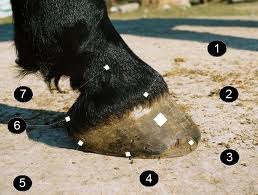 hoof
odd-toed ungulates
18
onevenhoevigen
hoef
coronet
pastern
kroonrand
koot
walls
zoom
bulb
hoornige ballen
toe
quarter
toon
heel
kwartier
hiel, verzen
putentelling
scheme of marking
19
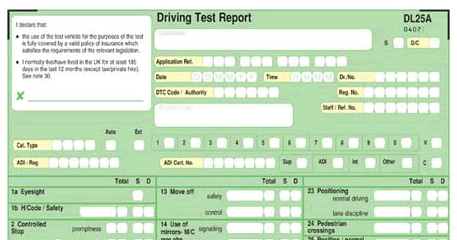 puntenwaardering
markings
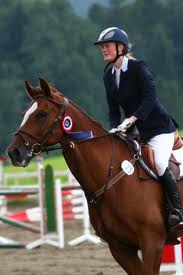 winner
rozet
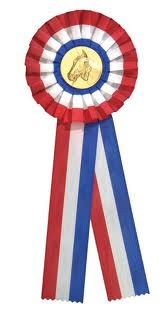 prize
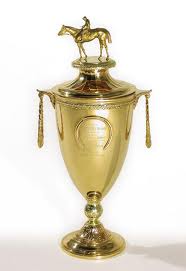 winnaar
cockade/rosette
penalty points
strafpunten
prijs
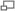 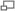 Arab(ian horse)
kruising
20
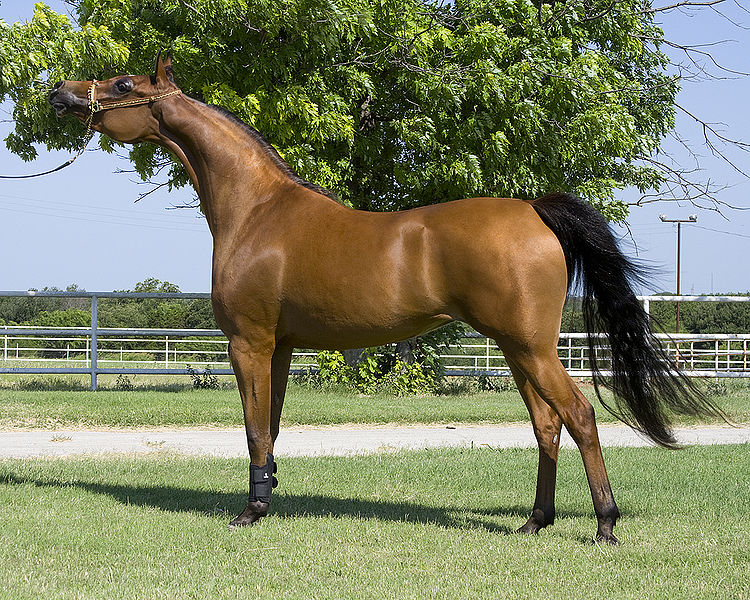 crossbreed
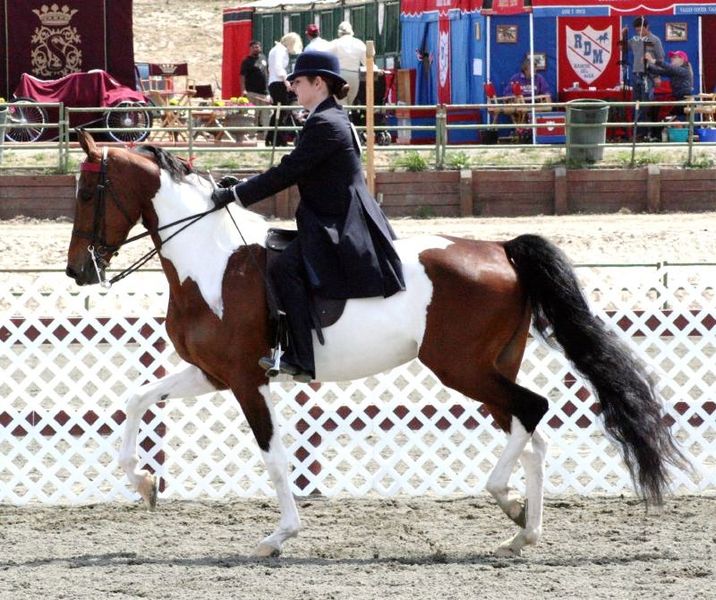 x
NSH
Arabier
cross
kruisen
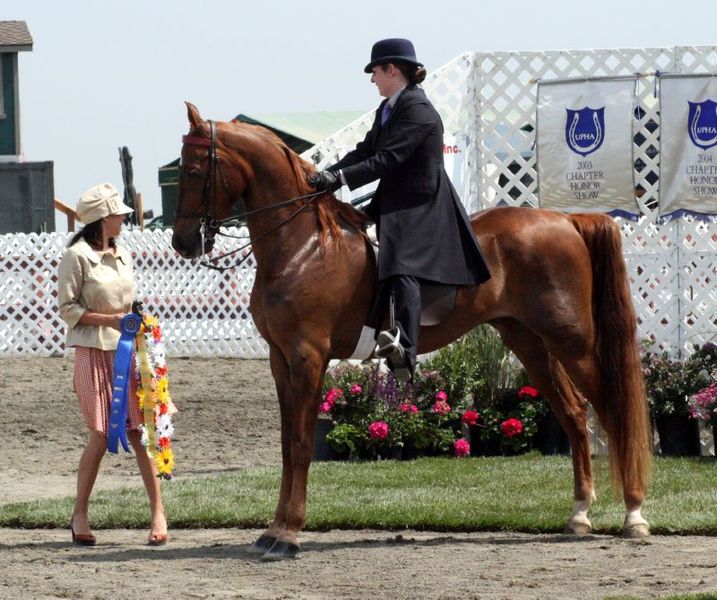 National Show Horse
American Saddlebred
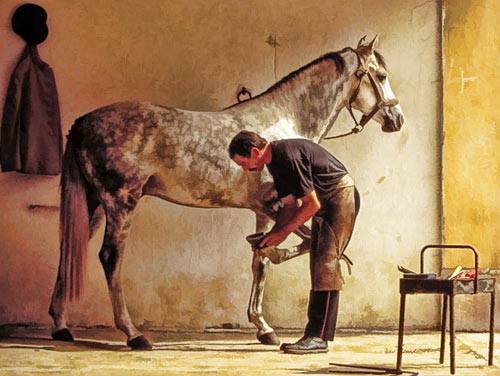 farrier
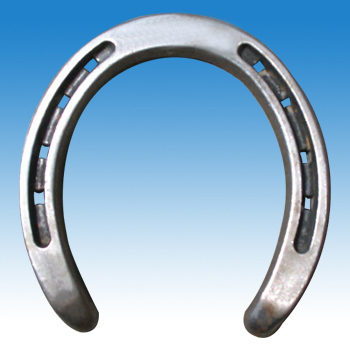 21
horse 
shoe
hoefsmid
hoefijzer
to shoe
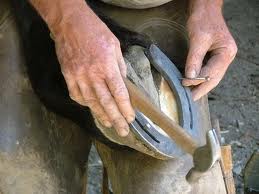 rubber springschoen
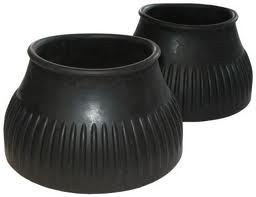 beslaan
over-reach boots
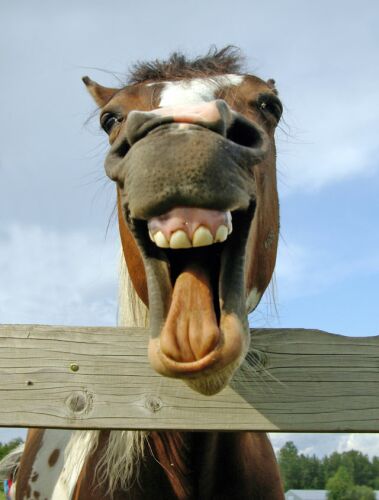 whinny, neigh
rampant
rearing
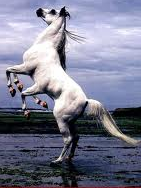 22
op de achterste benen staan
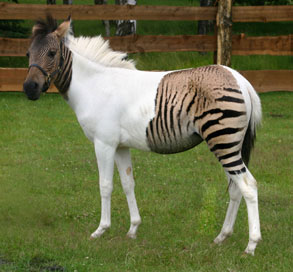 hinniken
zorse
zebrapaard
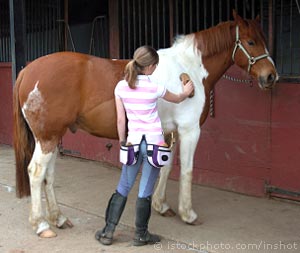 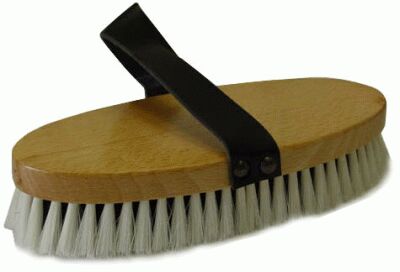 mane
manen
23
brush for polishing
coat
vacht
sweatscraper
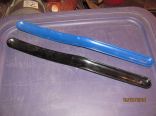 finishing brush
zweetmes
zachte borstel
grooming
verzorging